Teaching and Assessing
Phoneme Grapheme Mapping
[Speaker Notes: Welcome to the Science of Reading professional development series brought to you by the Colorado Department of Education Elementary Literacy and School Readiness office. This lab session is focusing on implementing a routine for phoneme grapheme mapping. 

Facilitator Notes
For this session, participants will need:
Curriculum materials, including lesson plans, scope and sequence, and current teaching manuals for teaching phonics
Printed copy of the CDE PGM Directions
Printed copy of the PCG PGM Routine https://drive.google.com/file/d/1YTcWANl9jWALTdhrX17Dbnmz6Oee4bgB/view
Chips, counters, coins, cubes, etc.
Writing utensils]
Preparing for this Session
Prior to this session, trainers and participants should view this brief video for an overview of key concepts and terminology:
Overview of Phonics

For this session, participants will need: 
Printed copy of the PGM Routine Handout and CDE PGM Directions
Chips, counters, coins, cubes, etc.
Writing utensils 
Additional Support Materials (optional):
Phonics and Word Study Activities Guide
Leader Look-Fors  
Features of Effective Instruction Checklist
Introduction
[Speaker Notes: This lab session is designed to provide teachers and administrators with foundational knowledge in implementing a phoneme grapheme mapping routine. This session is designed as a turnkey presentation that a teacher leader or administrator can present to staff and then follow up with the implementation progress in subsequent observations and meetings.]
Objectives
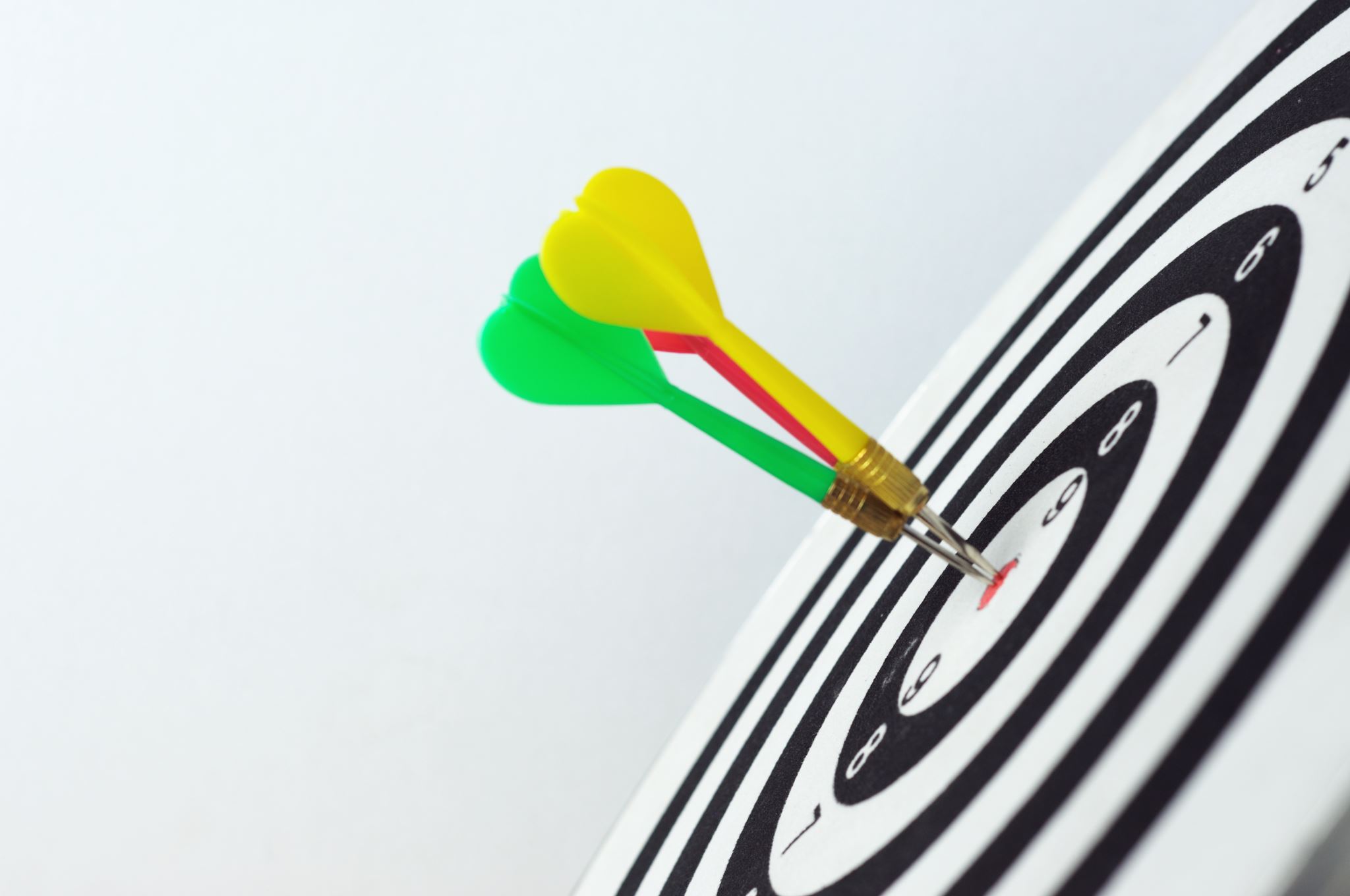 [Speaker Notes: During this session, participants will 

Understand the foundational knowledge for phoneme grapheme mapping 
Engage in academic discourse on evidence-based instructional considerations
Incorporate a PGM routine through modeling and practice 
Develop a plan to assess and progress monitor
Determine personalized next steps for implementation]
Phonics: A method of teaching reading and writing by developing learners’ phonemic awareness, that is, the ability to hear, identify, and manipulate the sounds (phonemes) in order to teach the correspondence between these sounds and the spelling patterns (graphemes) that represent them. 

Alphabetic principle: The idea that letters and letter patterns represent the sounds of spoken language. 

Phoneme: A single speech sound; words are formed by combining phonemes.

Grapheme: A grapheme is a written letter or letters that represents a single speech sound. 

Decoding: When students decode a word, they translate how a word is spelled into the represented speech sounds. Decoding involves reading.

Encoding: When students translate the sounds of a word into the corresponding sequence of letters. Encoding is another term for spelling.
[Speaker Notes: Phonics: A method of teaching reading and writing by developing learners’ phonemic awareness, that is, the ability to hear, identify, and manipulate the sounds (phonemes) in order to teach the correspondence between these sounds and the spelling patterns (graphemes) that represent them. 

Alphabetic principle: The idea that letters and letter patterns represent the sounds of spoken language. 

Phoneme: A single speech sound; words are formed by combining phonemes.

Grapheme: A grapheme is a written letter or letters that represents a single speech sound. 

Decoding: When students decode a word, they translate how a word is spelled into the represented speech sounds. Decoding involves reading.

Encoding: When students translate the sounds of a word into the corresponding sequence of letters. Encoding is another term for spelling.]
Scientifically Based & Evidence-Based
Scarborough’s Reading Rope
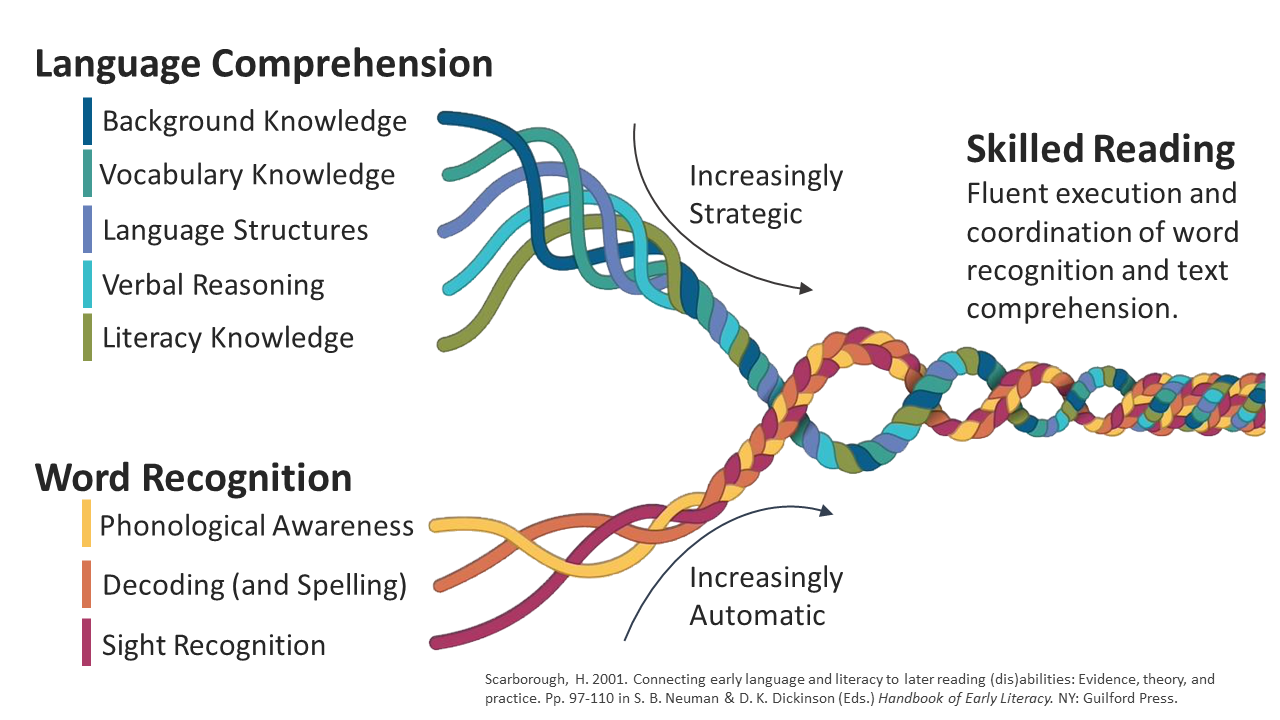 Language Comprehension
Reading Comprehension
Word 
Recognition
[Speaker Notes: Scarborough’s Reading Rope (2001) demonstrates how the subskills that comprise word recognition and language comprehension work in tandem and allow students to read fluently and coordinate automatic word recognition with text comprehension. This infographic continues to inform the design and delivery of effective reading instruction.

(Click) The top portion of the rope details the skills needed in the language comprehension category shown here in green. These skills are: background knowledge, vocabulary, language structures, verbal reasoning, and literacy knowledge. 

(Click) The word recognition, or word reading skills, are phonological awareness, decoding, and sight recognition. 
(Click) Phonological skills fall within this bottom portion of the rope. 

(Click) As the language comprehension skills become strategic and word recognition skills become automatic, a student becomes a skilled reader. This means their reading is fluent and their language skills are adequate so that the reader isn’t having to focus their mental energy on either the language comprehension pieces, or the word recognition pieces and they are able to focus on understanding what they are reading.

Students need to develop all of these skills to become successful, proficient readers. Explicit and direct phoneme grapheme mapping instruction helps to develop skills and automaticity with word recognition.]
Warm Up
[Speaker Notes: How many phonemes, graphemes and letters do each of these words contain? 

Facilitator notes:
Phonemes are the number of individual speech sounds in a word; graphemes are the letter or combination of letters that represent each speech sound. The number of phonemes and the number of graphemes in a word should always match, except in the case of words containing the letter x, which is the only single letter that represents two speech sounds (/k/ /s/).

The number of letters used to spell a word may differ significantly from the number of phonemes and graphemes. Identifying this can help educators solidify their understanding of what graphemes are versus what individual letters are.]
Warm Up
[Speaker Notes: How many phonemes and graphemes?  How many letters?

Facilitator notes:

Discuss any questions or confusion that arises when participants check their responses against the correct answers in the warm up.

Point out that 'foxes' has a different number of phonemes and graphemes because the letter 'x' represents TWO speech sounds.]
Setting the Foundation
[Speaker Notes: This is a review of essential elements necessary for providing quality phonics instruction to support phoneme grapheme mapping.]
Alphabetic Principle
The idea that letters and letter patterns represent the sounds of spoken language. This understanding is needed for students to learn phonics concepts.
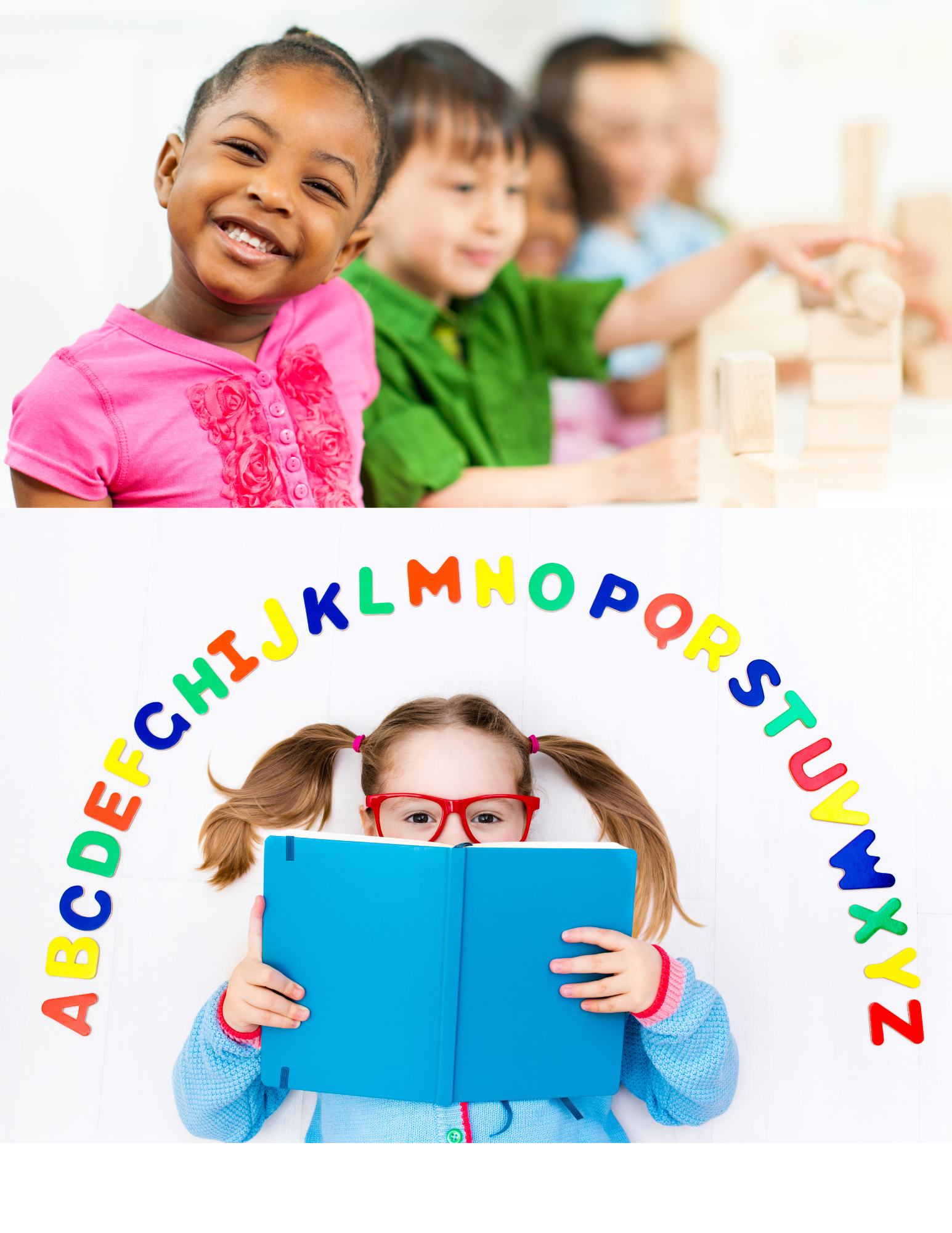 Automatic Letter Recognition
The name is the only stable property of a letter
Automaticity of letter names supports decoding
Properties of letters should be taught explicitly and systematically prior to using in blending and segmenting:
Name (Auditory)
Shape (Visual)
Sound (Auditory)
Form/Feel (Kinesthetic)
[Speaker Notes: Students need to be able to able to understand phonemes and instantly recognize letters before they are ready for sound-symbol correspondences. 
When introducing letters, students link the look of the letter with its sound and its form or feel of the letter through writing, engaging the visual, auditory, and kinesthetic sensory pathways. 

Out of the four properties of a letter: the name, shape, sound, and feel; the name is the only one that is stable and never changes. Letter names provide the foundational “hook” to which students can attach new learning to, including the property of letter sound. Automaticity of letter naming and recognition frees working memory, or short-term memory, for the cognitive load of decoding in early readers (Birsh & Carreker, 2018). This is important for phoneme grapheme mapping as students will be connecting the phonemes they hear in words to the graphemes, the letter or groups of letters, that represent them.

Not all letter-sound correspondences must be mastered before beginning to encode using phoneme grapheme mapping. However, the sound-symbol correspondences being used should be explicitly and systematically taught prior to incorporating into a PGM routine.  As more sound-symbol correspondences are learned, phoneme grapheme mapping routines should increase in complexity to reinforce new learning and build encoding skills.]
Tolman’s Hourglass
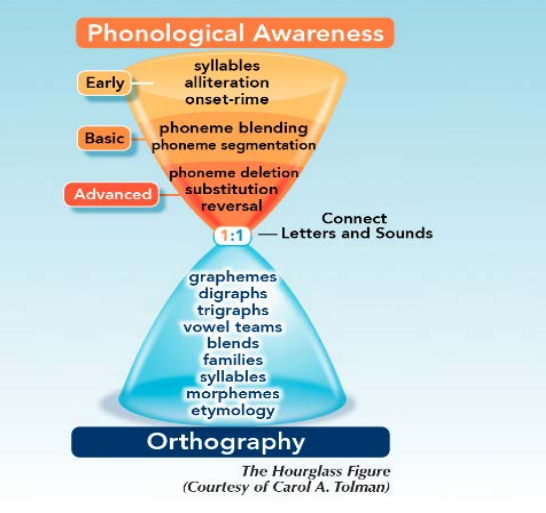 The hourglass illustrates the relationship between the phases of phonological skill development and word reading skill development through phonics instruction.
[Speaker Notes: Tolman’s hourglass pictured here illustrates the relationship between the phases of phonological skill development and word reading skill development through phonics instruction. 

The hourglass depicts the progression of skills that need to be taught within the phonological awareness continuum and how they are connected to print in the orthographic or written code skill continuum. When teaching phonological awareness, we start working with larger units and move to smaller units. Early skills include identifying, isolating, and manipulating syllables, onsets, and rimes. It’s not a strict stage-by-stage progression. Students don’t need to master syllables before they can understand rhyming or alliteration. The skills do need to progress to working at the phoneme level which is most important in learning to read. Basic phoneme level skills are phoneme blending and segmenting and move to advanced phonemic awareness skills which can be demonstrated through the ability to complete phoneme deletion, substitution, and reversal tasks.

The skills in the phonological awareness continuum are connected to print as students learn phonics or orthographic skills starting with individual letters moving to more complex graphemes and larger orthographic units. This begins with learning phoneme grapheme correspondences: single letters representing a phoneme, then digraphs, trigraphs, vowel teams, then larger units including blends, word families, syllables, then word study through morphemes and etymology.]
44 English Phonemes
Macron – long sound
 
Breve – short sound
[Speaker Notes: The English language has approximately 44 sounds, 26 letters, and over 200 ways to arrange the letters to spell the 44 sounds. 

There are 25 consonant sounds and 19 vowel sounds, included the unaccented schwa vowel.
The diacritical marks above some of the vowel sounds are added to denote if the vowel is “long” (macron) or “short” (breve).]
What is phoneme grapheme mapping?
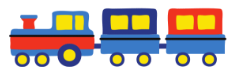 train
tail
play
rain 
day
brain
spray
/t/	   /r/      /ā/	/n/
[Speaker Notes: Phoneme grapheme mapping is an explicit instructional practice that teaches students the direct relationship between the individual speech sounds they hear in a word, the phonemes, and the letter or combination of letters used to represent them in print. It is an especially powerful way to support encoding as students are learning orthographic patterns for spelling in English.

When using PGM as part of phonics instruction, it is important to reinforce the phonics skills students are learning in their scope and sequence of skill instruction as well as reviewing previously taught skills through careful selection of words students are asked to map. Initially, PGM supports phoneme segmentation and one-to-one phoneme grapheme correspondences. As phonics instruction becomes more complex, PGM helps students master the variety of spelling patterns that can represent a phoneme in English. 

Phoneme grapheme mapping is most effective when used to practice a targeted phonics skill, rather than a random selection of spelling patterns. 

(CLICK for word list to appear) For example, when students are learning about the long /a/ sound spelled by vowel digraphs ai and ay, and how these spellings are typically positioned in English words, a list for PGM may include words like train, tail, play, rain, day, brain, and spray.]
Elkonin Boxes
Elkonin boxes are SOUND boxes, so each box represents one speech sound (phoneme). This means that sometimes there will be more than one letter in a box to represent a single sound. 

Example: rain
[Speaker Notes: Phoneme grapheme mapping incorporates the use of Elkonin boxes. Elkonin boxes are SOUND boxes, so each box represents one speech sound, or phoneme, in a word. This means that sometimes there will be more than one letter in a box to represent a single sound. (This is why the term “grapheme” is more precise than “letter” when talking about matching speech sounds to print).

For example, “rain” has 3 sounds. Click to move the disk for each sound and say /r/-/ā/-/n/.

The next few slides will walk through how to utilize these boxes for different graphemes.]
Consonant and Vowel Digraphs
A digraph is two letters that represent one sound. 
There are vowel digraphs (such as ai, ay, ee, oa) and consonant digraphs (such as sh, th, ck).
Example: ship
Example: main
Example: soap
Example: rock
Example: tree
Example: that
[Speaker Notes: A digraph is two letters that represent one sound. 
There are vowel digraphs (such as ai, ay, ee, oa) and consonant digraphs (such as sh, th, ck). 
A digraph is represented by putting both letters in one box.]
Trigraphs
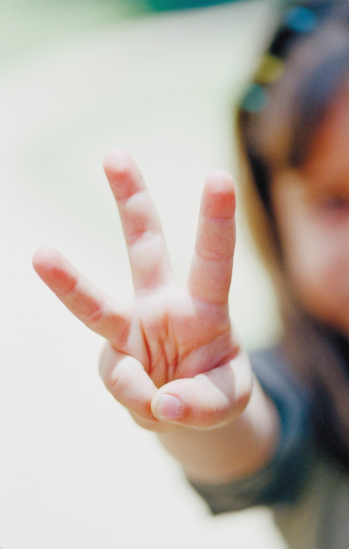 Example: ridge
A trigraph is three letters that represent one sound.
Example: catch
[Speaker Notes: A trigraph is three letters that represent one sound. 
For these examples, all three letters should be written in one box.]
Diphthongs
A diphthong is a sound formed by the combination of two vowels in the same syllable whose sounds blend together with a slide or shift during the production of the syllable.
Example: soil
Example: mouth
Example: toy
Example:
[Speaker Notes: A diphthong is a sound formed by the combination of two vowels in the same syllable whose sounds blend together with a slide or shift during the production of the syllable. 

Similar to the digraphs, both letters will go in one box.]
Doubled Consonants
A double consonant is a consonant letter occurring twice in succession in a word. 
The examples below follow the Doubling the Final Consonant Rule, also called the Floss Rule. 
In a one syllable base word after a short vowel, final /f/, /l/, /s/, and /z/ are spelled ff, ll, ss, zz.
Example: pill
Example: hiss
Example: off
Example: buzz
[Speaker Notes: A double consonant is a consonant letter occurring twice in succession in a word representing a single speech sound. 
The examples below follow the Doubling the Final Consonant Rule, also called the Floss Rule. 
In a one syllable base word after a short vowel, final /f/, /l/, /s/, and /z/ are spelled ff, ll, ss, zz.]
R-Controlled Vowels
An r-controlled vowel is where the letter r affects the way the preceding vowel is pronounced.
Example: star
Example: fort
Example: turn
Example: fern
Example: dark
Example: bird
[Speaker Notes: Whenever you see a vowel followed by the letter “r” in the same syllable, the 2 letters are pronounced together as one sound. The vowel r combination will go in one box.]
Silent “e” Patterns
Example: lake
Silent “e” refers to the use of an unpronounced E after another letter (usually a consonant) at the end of a word.

Silent “e” patterns use one box for the last two letters. The ‘e’ is offset to the bottom right corner of the box to show it is silent.
e
Example: chime
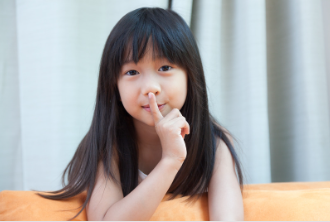 e
e
Example: hope
e
[Speaker Notes: Silent “e” refers to the use of an unpronounced E after another letter (usually a consonant) at the end of a word.

Silent “e” patterns use one box for the last two letters. The ‘e’ is offset to the bottom right corner of the box to show it is silent.]
The Letter X
Example: box
The letter X stands for two sounds in a word. 

If you are mapping words with the letter X, place the X on the line between two sound boxes to show that the letter represents two phonemes heard in the word (/k/ /s/).
x
Example: next
x
[Speaker Notes: The letter X stands for two sounds in a word. This is the only single letter in the English alphabet that represents two speech sounds.

If you are mapping words with the letter X, place the X on the line between two sound boxes to show that the letter represents two phonemes heard in the word (/k/ /s/).]
Combination Qu
Example: quilt
The letters ‘q’ and ‘u’ make two sounds in a word, /k/ /w/. The letter q only occurs in English words followed by the letter u.

When writing a word with a ‘qu’ spelling, use two boxes but write the ‘q’ close to the right-hand line in one box and the ‘u’ close to the left-hand line in the next box. 
This places them close together on the paper to recognize that they are connected.
Example: quick
Example: squeeze
e
[Speaker Notes: The letters ‘q’ and ‘u’ make two sounds in a word /k/ and /w/. The letter q only occurs in English words followed by the letter u, so we often blend these two sounds to say /kw/ when referring to these letters.

When writing a word with a ‘qu’ spelling, use two boxes but write the ‘q’ close to the right-hand line in one box and the ‘u’ close to the left-hand line in the next box. 
This places them close together on the paper to recognize that they are connected and work together to represent /kw/.]
Preparing for Instruction
[Speaker Notes: In this section, we will break down the components of the phoneme grapheme mapping routine and provide tips for preparation and implementation.]
Features of Effective Instruction
Phoneme Grapheme Mapping
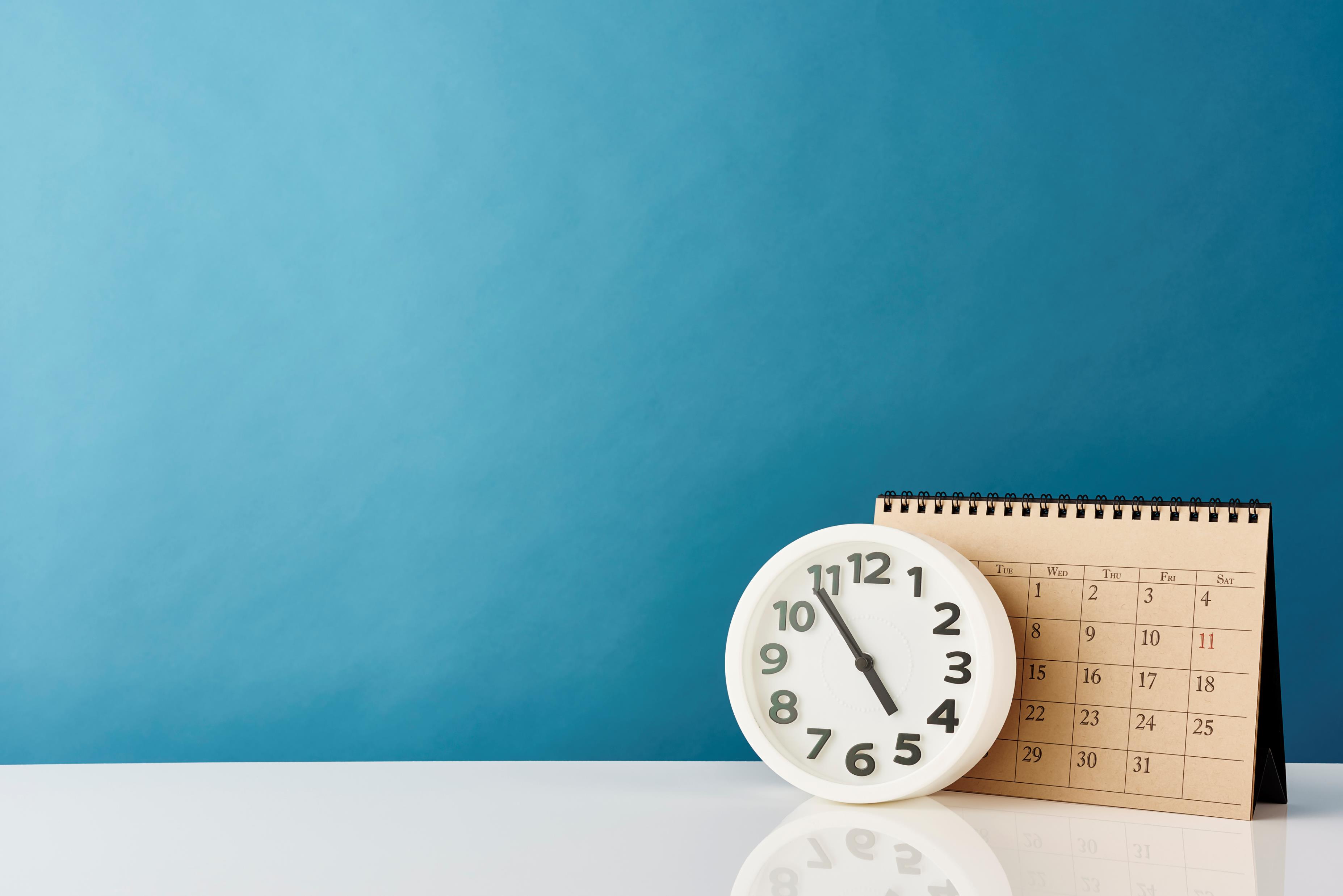 [Speaker Notes: Here are the features of effective instruction as it relates to phonics instruction. 

Instruction should be explicit with clear explanations, teacher modeling, and ample opportunities for student practice.
Instruction should be systematic, focusing on 1 or 2 skills at a time, and moving from simpler to more complex progression. 
Instruction should be engaging, motivating the students with multisensory supports, and snappy pace to keep interest.
PGM can be a daily component of phonics instruction or any time students need additional support with connecting phonemes to graphemes. Students need ample opportunities to practice in order to build automaticity.]
Phoneme Grapheme Mapping Routine
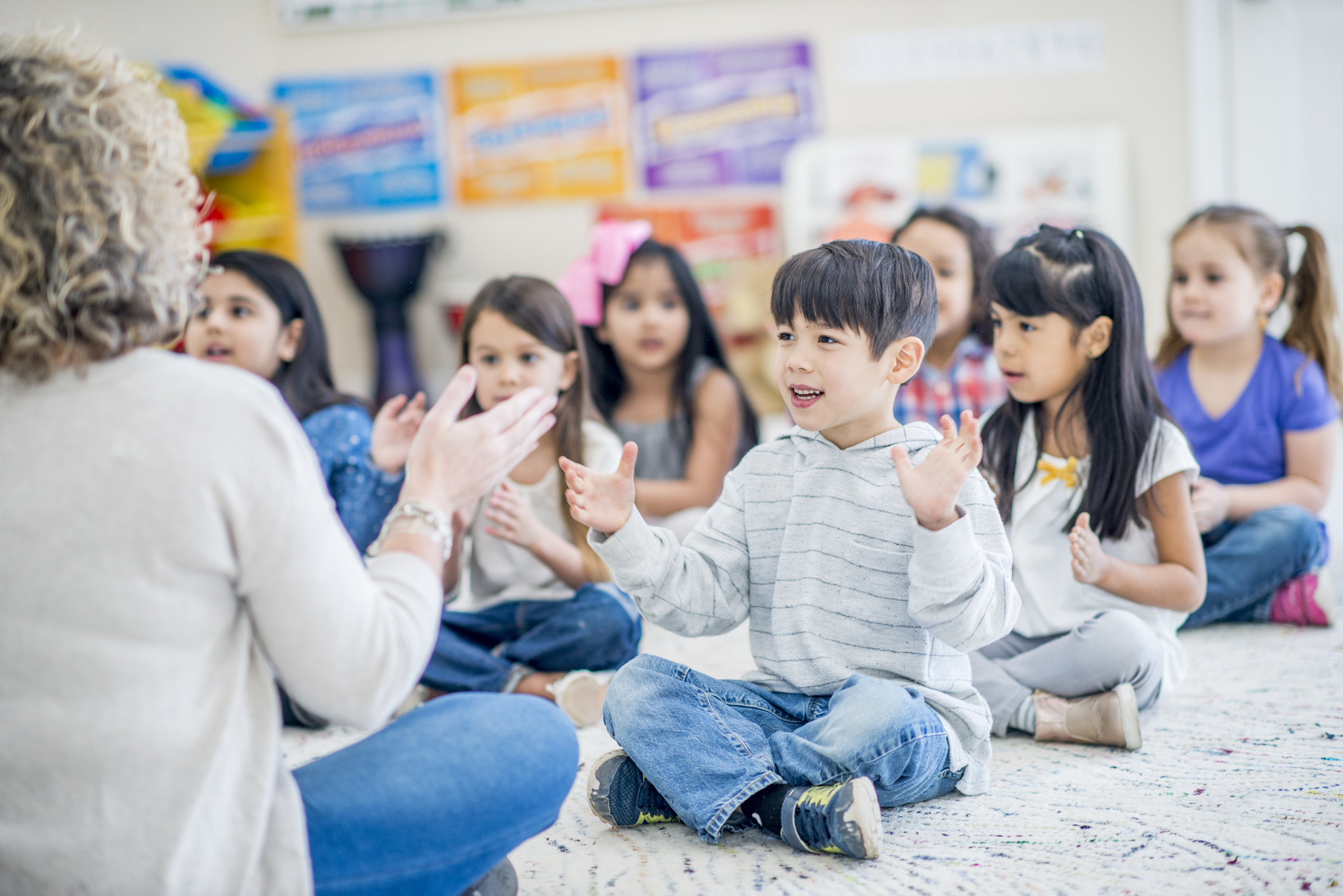 [Speaker Notes: This routine is broken up into 4 main parts that are used for each word selected for practice. 

Step 1: Say the Word
Teacher will say the word and then prompt students to repeat the word. This ensures engagement and correct pronunciation. 

Step 2: Say and Move the Phonemes
With the first word, teacher will model how to say each sound and move the disks. Once this routine is in place and students have practiced with multiple words, the modeling can be cut down to ensure a snappy pace and meaningful practice. 

Step 3: Connect the Phonemes to Graphemes 
Again, for the first word/s, teacher will model how to connect the phonemes to the graphemes and write them in the boxes. This can be cut down as students become more automatic with this practice. 

Step 4: Say and Spell the Word
Teacher will say the word and spell the word out to the side, naming each letter as they write.]
Multisensory Supports and Materials
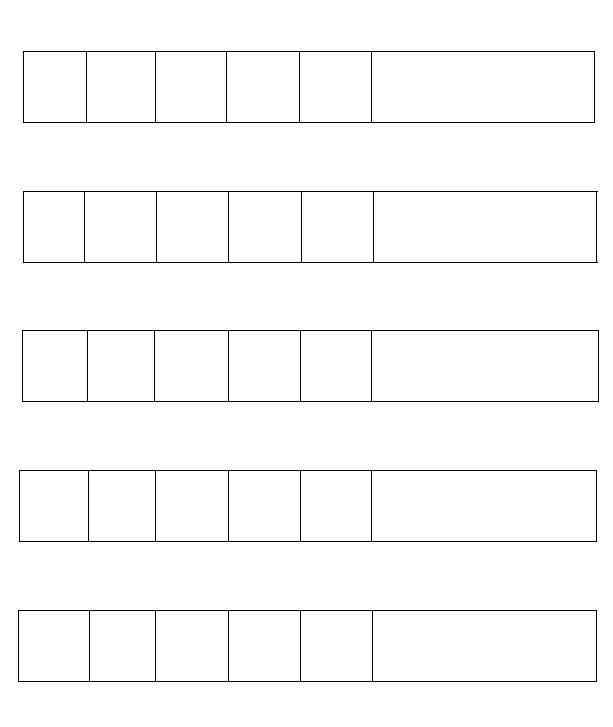 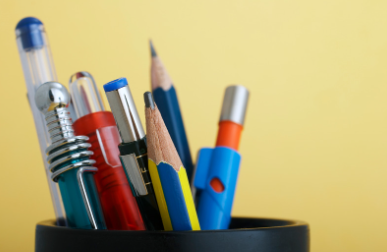 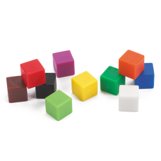 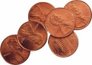 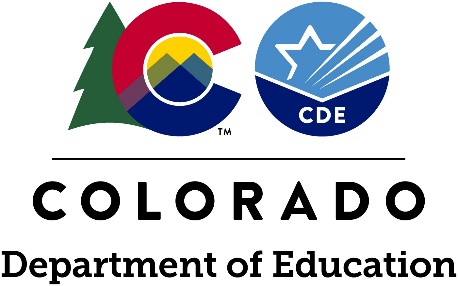 [Speaker Notes: For this routine, students will need: 
Phoneme Grapheme Mapping Sheet or Elkonin Boxes 
Chips, counters, coins, cubes, etc.
Writing utensils 

When selecting multisensory supports, it is important to be intentional about what tools and materials will allow students to focus on the task at hand in an engaging way without overpowering the routine. Before introducing these supports, consider your classroom setup and student expectations for using manipulatives.]
Step 1: Say The Word
Phoneme Grapheme Mapping
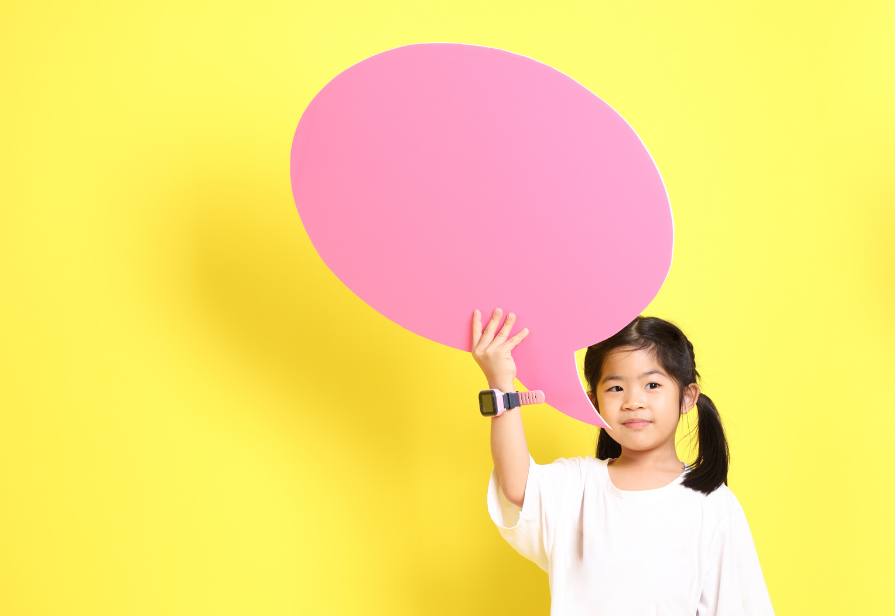 Follow this process for each word to complete the routine. 

Teacher says: “Our first word is ____________.”
(example: “ship”) 

“What’s the word?” (Students repeat the word).
[Speaker Notes: Step 1 of the routine is to say the word. The sample routine provides this scripting: 

Follow this process for each word to complete the routine. 

Teacher says: “Our first word is ____________.”
(example: “ship”) 

“What’s the word?” (Students repeat the word).]
Step 2: Say and Move the Phonemes
Phoneme Grapheme Mapping
Teacher says: “Say and move the sounds in ‘ship’”

 Model pulling down a disk for each phoneme in the word as students follow along. 

“/sh/ /i/ /p/” -- “What’s the word?” “ship”
[Speaker Notes: Step 2 is to say and move the phonemes. 

Teacher says: “Say and move the sounds in ‘ship’”

Click to animate this slide. 

 Model pulling down a disk for each phoneme in the word as students follow along. 

“/sh/ /i/ /p/” -- “What’s the word?” “ship”]
Step 3: Connect the Phonemes to Graphemes
Phoneme Grapheme Mapping
Teacher says: “How many sounds in ‘ship’? (3). 

Teacher says: “Put your finger on the first sound in ship. What is the sound? (/sh/) What letters represent this sound? (sh). 

Push the disk up and write the letters in the first box. 

Teacher says: “Put your finger on the second sound. What is the sound? (/i/) What letter represents this sound? (i) Push up the disk and write it in the box.” 

Teacher says: “Put your finger on the last sound. What is the sound? (/p/) What letter makes this sound? (p). Push up the disk and write the letter.”
[Speaker Notes: Step 3 is to connect the phonemes to the graphemes. 

Teacher says: “How many sounds in ‘ship’? (3). 

Teacher says: “Put your finger on the first sound in ship. What is the sound? (/sh/) What letters represent this sound? (sh). 

Click to animate for each sound. 
Push the disk up and write the letters in the first box. 

Teacher says: “Put your finger on the second sound. What is the sound? (/i/) What letter represents this sound? (i)Push up the disk and write it in the box.” 

Teacher says: “Put your finger on the last sound. What is the sound? (/p/) What letter represents this sound? (p). Push up the disk and write the letter.”]
Step 4: Say and Spell the Word
Phoneme Grapheme Mapping
Teacher says: “Point to each letter and say its sound, then blend the word (“/sh/, /i/, / p/, SHIP”). Now say each letter as you spell it on the line.” S,H,I,P...SHIP.
ship
[Speaker Notes: Step 4 is to say and spell the word. 

Teacher says: “Point to each letter and say its sound, then blend the word (“/sh/, /i/, / p/, SHIP”). Now say each letter as you spell it on the line.” S,H,I,P...SHIP.]
Instructional Routine Look Fors
Phonics
Includes review of previously learned skills 
Direct instruction of the targeted phoneme/grapheme correspondence, syllable type, or morpheme
Provides opportunity for students to hear and produce the targeted phoneme
Includes instruction and feedback on proper articulation of targeted phoneme 
Provides opportunity for students to see/read the targeted grapheme (syllable type or morpheme)
Includes keyword, picture or visual to aid in learning
Include multisensory strategies for learning and engagement, as appropriate 
Provides opportunities to blend words with the new skill
Provides opportunities to practice encoding using words or phrases that incorporate the new skill 
Provides time in appropriate decodable text for ample practice with the target skill and previously learned phonics patterns
Teacher demonstrates appropriate phonics knowledge to provide effective instruction to students.
[Speaker Notes: Here is a checklist to keep in mind when providing or observing phonics instruction. This list can be used to guide grade level meetings to track implementation progress. This list can also be used to support coaching conversations and corrective feedback after administrator walkthroughs. 

Facilitator Note: 
Pulled from Leader Look Fors document in Facilitator Guide - Features of Effective Literacy Instruction 
by Component]
Modeling Instruction
[Speaker Notes: In this section, we will model each component of the phoneme grapheme mapping routine and offer scaffolding and differentiation support.]
Step 1: Say The Word
Phoneme Grapheme Mapping
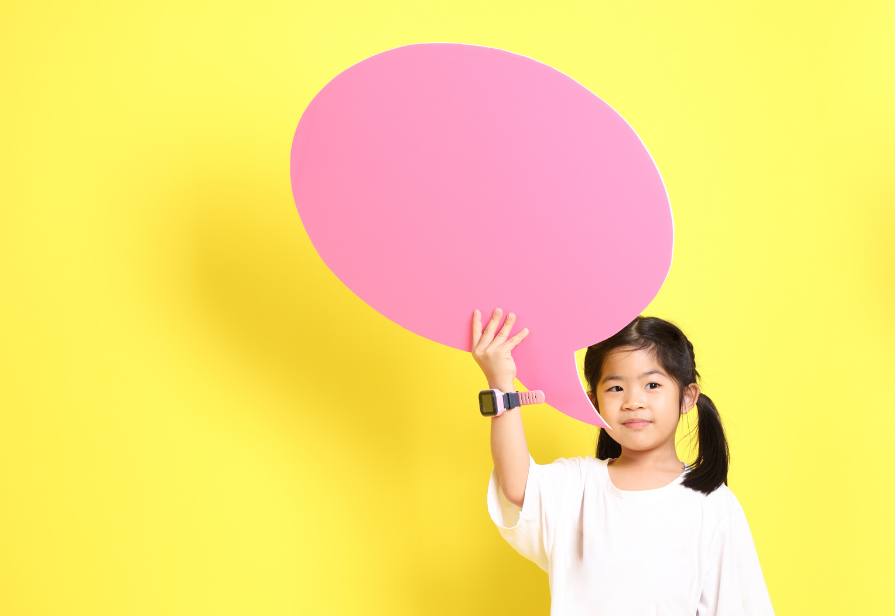 Follow this process for each word to complete the routine. 

Let’s practice another word together. 

Teacher says: “Our next word is __smash__.”

“What’s the word?” 
(Students repeat the word, ‘smash’).
[Speaker Notes: Follow this process for each word to complete the routine. 

Let’s practice another word together. 

Teacher says: “Our next word is __smash__.”

“What’s the word?” 
(Students repeat the word, ‘smash’).]
Step 2: Say and Move the Phonemes
Phoneme Grapheme Mapping
Teacher says: “Say and move the sounds in ‘smash’”

Model pulling down a disk for each phoneme in the word as students follow along. 

“/s/ /m/ /ă//sh/” -- “What’s the word?” “smash”
[Speaker Notes: Teacher says: “Say and move the sounds in ‘smash’”

Click to animate each disk. 
Model pulling down a disk for each sound in the word as students follow along. 

“/s/ /m/ /ă//sh/” -- “What’s the word?” “smash”]
Step 3: Connect the Phonemes to Graphemes
Phoneme Grapheme Mapping
Teacher says: “How many sounds in ‘smash’? (4). 

Teacher says: “Put your finger on the first sound in smash. What is the sound? (/s/) What letter represents this sound? (s). 

Push the disk up and write the letter in the first box. 

Teacher says: “Put your finger on the second sound. What is the sound? (/m/) What letter represents this sound? (m) Push up the disk and write it in the box.” 

Teacher says: “Put your finger on the third sound. What is the sound? (/a/) What letter represents this sound? (a) Push up the disk and write it in the box.” 

Teacher says: “Put your finger on the last sound. What is the sound? (/sh/) What letters make this sound? (sh). Push up the disk and write the letters.”
[Speaker Notes: Teacher says: “How many sounds in ‘smash’? (4). 

Teacher says: “Put your finger on the first sound in smash. What is the sound? (/s/) What letter represents this sound? (s). 

Click to animate moving each disk up and revealing the letters. 

Push the disk up and write the letter in the first box. 

Teacher says: “Put your finger on the second sound in smash. What is the sound? (/m/) What letter represents this sound? (m) Push up the disk and write it in the box.” 

Teacher says: “Put your finger on the third sound in smash. What is the sound? (/a/) What letter represents this sound? (a) Push up the disk and write it in the box.” 

Teacher says: “Put your finger on the last sound in smash. What is the sound? (/sh/) What letters make this sound? (sh). Push up the disk and write the letters.”]
Step 4: Say and Spell the Word
Phoneme Grapheme Mapping
Teacher says: “Point to each letter and say its sound, then blend the word (“/s/, /m/, /ă//sh/, SMASH”). Now say each letter as you spell it on the line.” S,M,A,S,H...SMASH.
smash
[Speaker Notes: Teacher says: “Point to each letter and say its sound, then blend the word (“/s/, /m/, /ă//sh/, SMASH”). Now say each letter as you spell it on the line.” S,M,A,S,H...SMASH.]
PGM in Action
shop
wish
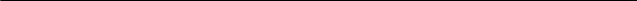 dash
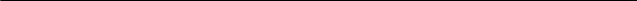 shed
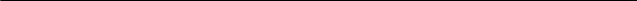 splash
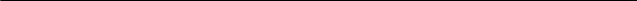 [Speaker Notes: With a well-practiced routine and a snappy pace, a good phoneme grapheme mapping routine allows students to practice encoding several words that feature a new phoneme-grapheme correspondence in a short amount of time within a phonics lesson. It can also provide a teacher with valuable information about a student’s progress and areas that may need additional support.]
Scaffolding and Differentiation
If you are working with students who are below or well below benchmark, or who have reading difficulties, enhancing the routine for these phoneme level skills will support all students in whole and small group instruction
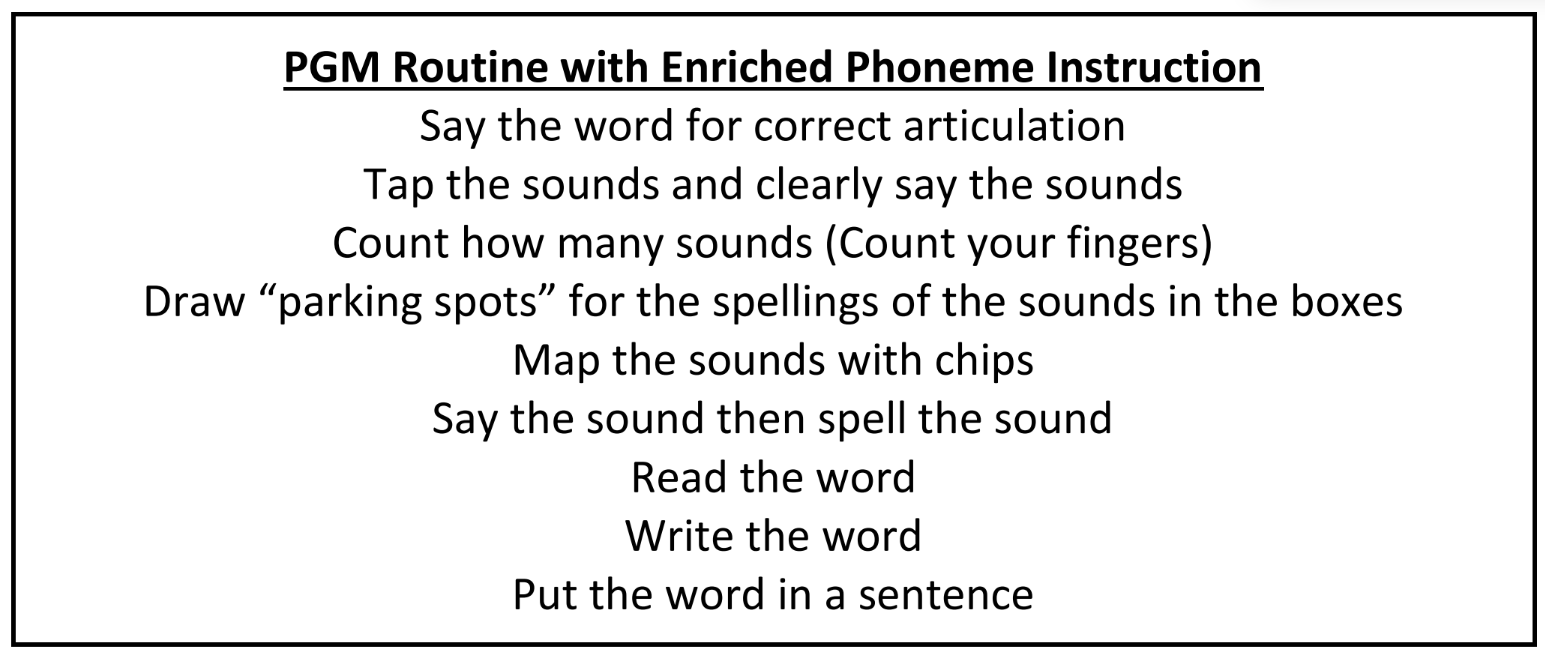 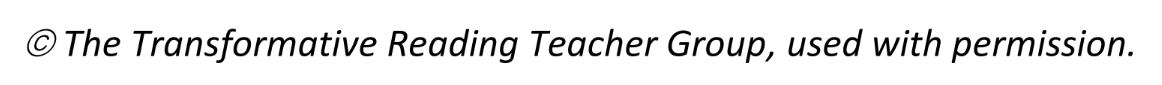 [Speaker Notes: If you are working with students who are below or well below benchmark, or who have reading difficulties, enhancing the routine for these phoneme level skills will support all students in whole and small group instruction.]
Scaffolding and Differentiation
As students become more skilled: 
 The disks can be removed, and students can simply tap or mark the sound boxes with a pencil. 
 Use less prompting. For example, say “Sound? Letter?” 
More advanced students can complete the process for each word independently with monitoring by the teacher. 
 Consider using the words “phoneme” and “grapheme” instead of “sound” and “letter(s)”. 
Children can handle this more specific language if it is taught explicitly.
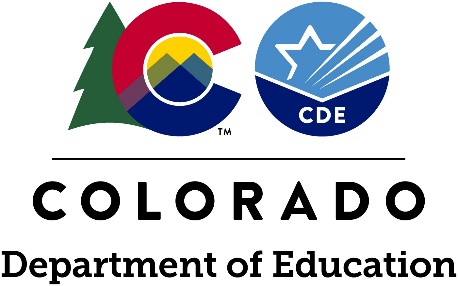 [Speaker Notes: As students become more skilled:
 
 The disks can be removed, and students can simply tap or mark the sound boxes with a pencil. 
 Use less prompting. For example, say “Sound? Letter?” 
More advanced students can complete the process for each word independently with monitoring by the teacher. 
 Consider using the words “phoneme” and “grapheme” instead of “sound” and “letter(s)”. 
Children can handle this more specific language if it is taught explicitly. 

https://file.pepperpd.com/sites/Pepper/Course/prod/PCGEducation/CDEM3/SU2020/HO_4.6_PGM_for_Every_Day_Phonics_Routines_Approach__2.pdf]
Practice
[Speaker Notes: In this section, we will provide time for you to practice the phoneme grapheme mapping routine with a partner or small group.]
Interactive Activity
Partner Practice
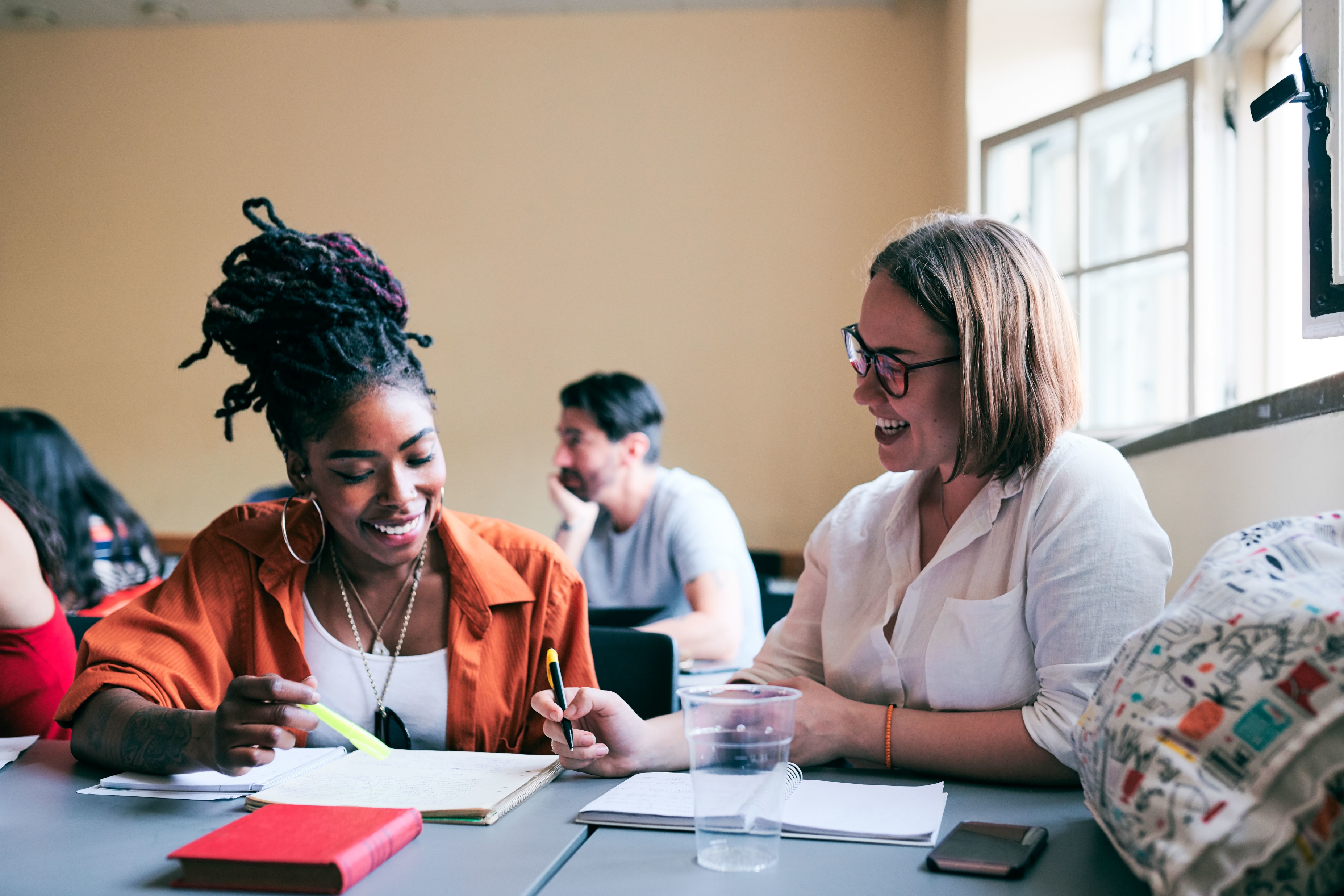 CDE Phoneme Grapheme Mapping Directions
[Speaker Notes: Facilitator Notes: 
This is your opportunity to facilitate the practice with your participants.

Depending on whether you are presenting this session in person or virtually, it is important to provide time to practice. 

Participants will need a printed or digital copy of the CDE Phoneme Grapheme Mapping Directions as well as curriculum materials. This can include lesson plans, scope and sequence, and current teaching manuals for teaching phonics. 

During this time, participants can create or adjust their current lesson plans to ensure that they are teaching phoneme grapheme mapping appropriately with their existing curriculum materials. 

The time can also be used to practice phoneme grapheme mapping with colleagues. In order to practice, participants will need to generate a practice word list or pull from their curriculum materials.]
Scaffolding and Differentiation
Let’s take a few minutes to discuss how you will implement this routine in your classroom.

Consider: 

Existing phonics instruction
Physical classroom set up during lesson and organization of materials
Logistics of whole group/small groups
Adjusting the gradual release to keep pace with students’ level of skill mastery
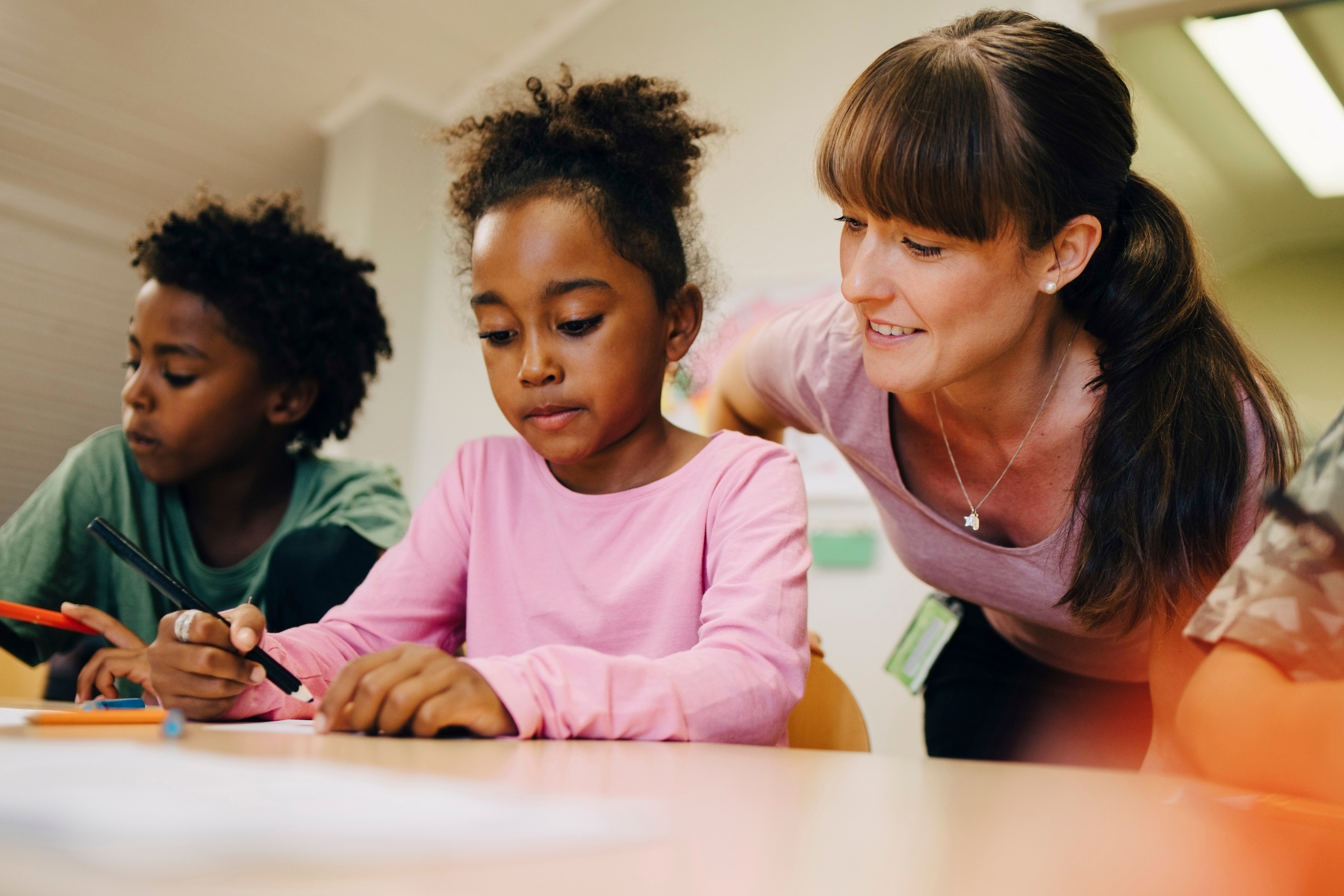 [Speaker Notes: Let’s take a few minutes to discuss how you will implement this routine in your classroom.

Consider: 
Existing phonics instruction
Physical classroom set up during lesson and organization of materials
Logistics of whole group/small groups
Adjusting the gradual release to keep pace with students’ level of skill mastery

Facilitator Notes: 
This is the time to review expectations and discuss any roadblocks or plans for implementation. As a READ lead or administrator, you will want to tailor this discussion to include what is expected during walkthroughs and on lesson plans.]
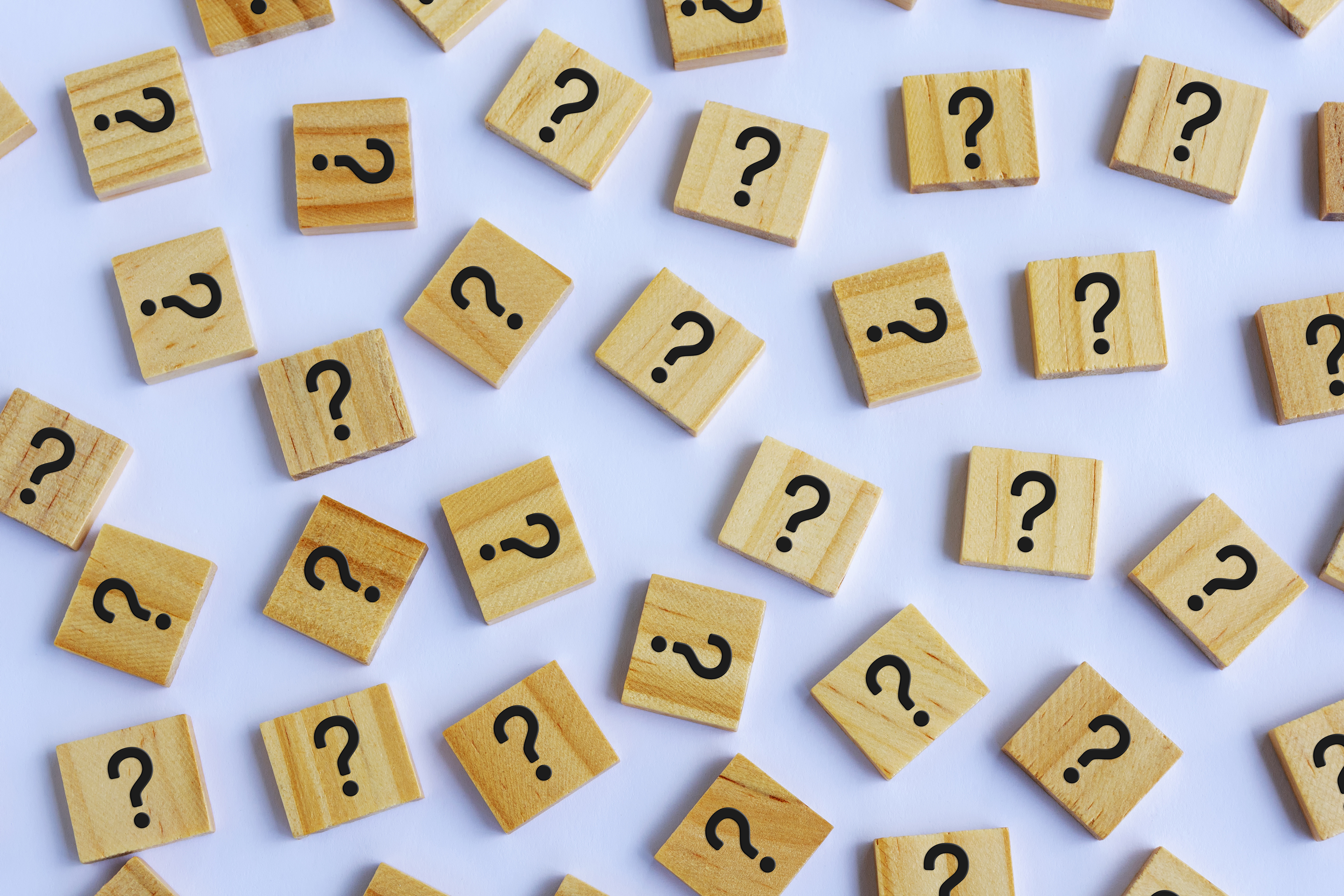 Debrief
After practicing this PGM routine, 
what questions do you still have?
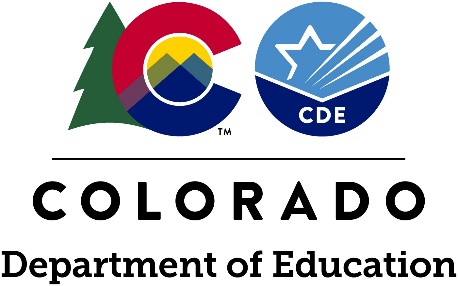 [Speaker Notes: After practicing this routine, what questions do you still have?]
Next Steps
Looking Ahead
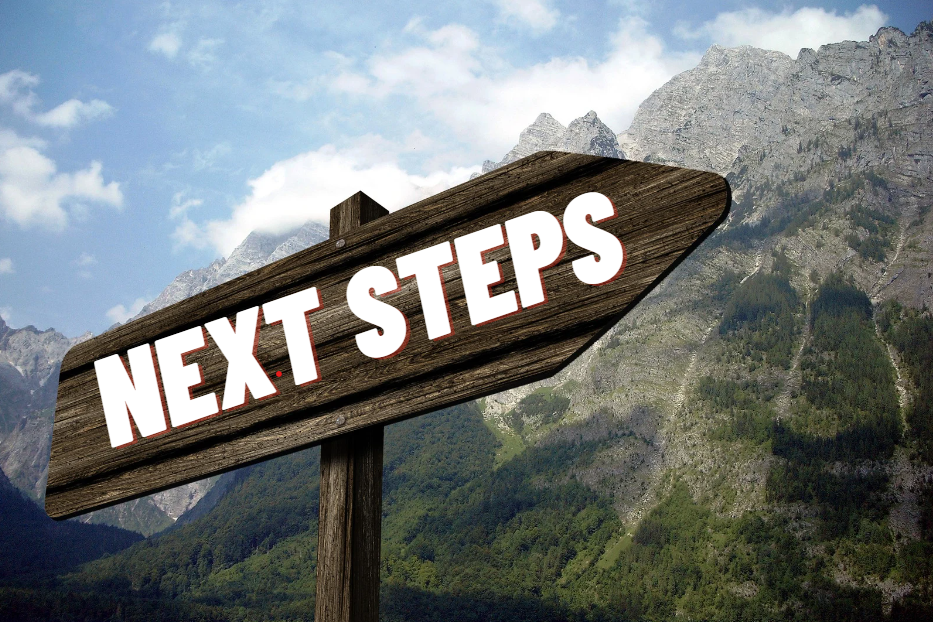 Take a minute and think about all that you learned during this session.
Write down what you plan to do with the information you learned today during this session and how it will impact your students learning.
How will you refine or improve your phoneme grapheme mapping routine?   
What part of your phonics instruction would you like to continue developing or want feedback on?
[Speaker Notes: Take a minute and think about all that you learned during this session.

Write down what you plan to do with the information you learned today during this session and how it will impact your students learning.

How will you refine or improve your phoneme grapheme mapping routine?  

What part of your phonics instruction would you like to continue developing or receive feedback on?  



Facilitator Notes: You can follow up with this reflection later when meeting with teachers to guide PLCs, etc.]
Adapted from Lippett, M. Model for Complex Change (1987) and Knoster, T., Villa R., & Thousand, J. (2000). A framework for thinking about systems change. Villa, R. & J. Thousand (eds), Restructuring for caring and effective education: piecing the puzzle together (pp. 93-128). Baltimore: Paul H. Brookes Publishing Co.
[Speaker Notes: Remember, lasting positive change happens when we have carefully planned for all of the components.

Planning, practicing, and implementing high quality explicit phonics instruction provides a vision for what instruction should look like, gives both teachers and students the skills for success, and informs a plan of action in the classroom, but all pieces are necessary to ensure success.

As a staff, consider:

What components of the change model are in place in your school/district that support improving phonics instruction? 
What could be improved upon to ensure success?]
Resources
Presentation Resources
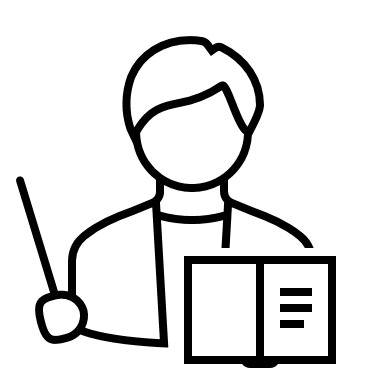 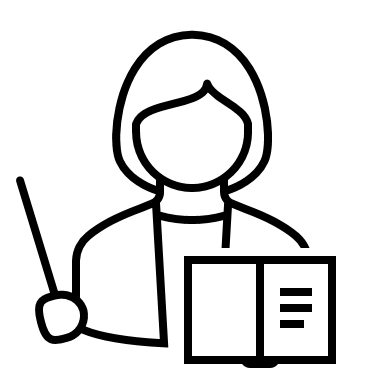 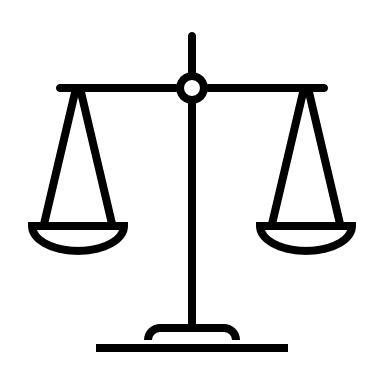 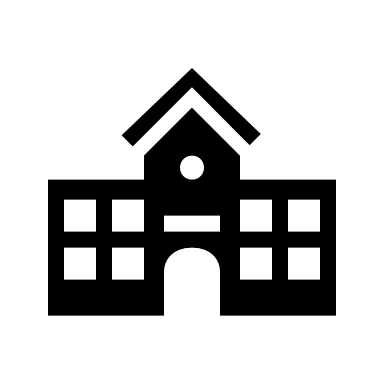 READ Act Statute 	(PDF)
READ Act Rule 	(PDF)
House Bill 15-1323 	(PPT)
Senate Bill 19-199 	(PDF)
Senate Bill 21-151 	(PDF)
Performance Plan 	(PDF)
2021 Annual READ Act Report (PDF)
Literacy Curriculum Transparency  	
READ Act Budget Submission 		
READ Act Data Collection 		
Early Literacy Grant 		
District Responsibilities Training 	
Colorado Online Licensing (COOL) 	
District Communication Toolkit
Colorado READ Act FAQ 	
Approved Assessments	
READ Act Advisory Lists	
K-3 Teacher Evidence-Based
Reading Training		
Science of Reading Resources	
Colorado Online Licensing 	
READ Act and English Learners     
READ Act EL Guidance Document
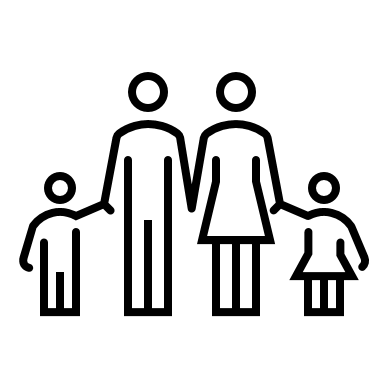 Read with Me Today   (Public Information Campaign)
Colorado READ Act Information for Parents 
Colorado READ Act Parent Resources 	
Communicating to Your Child’s Teacher        
READ Act Video  (English)
READ Act Video  (Spanish)
References
Archer, A. L., & Hughes, C. A. (2010, November 9). Explicit Instruction: Effective and Efficient Teaching (What Works for Special-Needs Learners) (Illustrated). The Guilford Press.​
​
Birsh, J. R. & Carreker, S. (2018).  Multisensory teaching of basic language skills (4th ed.). Baltimore, MD:  Brookes Publishing Co. 

Colorado Reading to Ensure Academic Development Act, Colo. Rev. Stat. §§ 22-7-1201-1214, (2019).

Gough, P. B. & Tunmer, W.E. (1986). Decoding, reading, and reading disability. Remedial and Special Education, 7(1).

Kilpatrick, D. (2016). Equipped for Reading Success: A Comprehensive, Step-By-Step Program for Developing Phonemic Awareness and Fluent Word Recognition.

Lippett, M. Model for Complex Change (1987) and Knoster, T., Villa R., & Thousand, J. (2000). A framework for thinking about systems change. Villa, R. & J. Thousand (eds), Restructuring for caring and effective education: piecing the puzzle together (pp. 93-128). Baltimore: Paul H. Brookes Publishing Co.

Moats, L. C. (1999, June). Teaching reading is rocket science: What expert teachers of reading should know and be able to do. American Federation of Teachers, 39-0372. https://doi.org/https://www.aft.org/sites/default/files/reading_rocketscience_2004.pdf. 

National Institute of Child Health and Human Development (NICHD). (2000). Report of the National Reading Panel. Teaching children to read : An evidence-based assessment of the scientific research literature on reading and its implications for reading instruction. (NIH Publication No. 00-4769). Washington, DC: U.S. Government Printing Office.

Rules for the Administration of the Colorado Reading to Ensure Academic Development Act, 1 Colo. Code Regs. 301-92, (2017).

Scarborough, H. S. (2001). Connecting early language and literacy to later reading (dis)abilities: Evidence, theory, and practice. In S. Neuman & D. Dickinson (Eds.), Handbook for research in early literacy. New York: Guilford Press. 

Tolman, C. (2018). The Tolman hourglass figure: Phonological awareness [Video file]. Retrieved from http://drcaroltolman.com/the-tolman-hourglass-top-half/